The Brain and Body Connection: Using EMDR to Treat Trauma
Lillian Ramey, LCSW
EMDRIA-Approved Trainer and Consultant

Rivers Edge Institute
Chaos Theory		  	From Dan Siegel, MD
[Speaker Notes: Socialization teaches us to inhibit impulses.  Trauma often inhibits impulse that is designed to help us survive!]
“There is an innate drive for complex systems to move towards integration….Integration is the linkage of differentiated parts.  When a system becomes integrated it is more flexible, adaptive, coherent, energized, and stable.”		
 Dan Siegel, MD
[Speaker Notes: This is the opposite of a traumatized state.]
Polyvagal Theory	       From Steven Porges
[Speaker Notes: Not about the event or about how we coped]
Autonomic Nervous System
OLD

Sympathetic
Fight / Flight

Parasympathetic
Rest/Digest
NEW
Sympathetic – FF

Parasympathetic


     Dorsal	Ventral
     Vagal	Vagal
Ventral Vagal System
Dorsal Vagal System
Face and neck
Above the heart
Striated muscles in neck
Middle ear, nose, mouth
Larynx/pharyx

If you stimulate any part you stimulate the whole system
Below the heart and into the gut
Sub diaphragmatic organs
Stomach
Bladder


A conservation state
[Speaker Notes: Look at someone in room or touch on shoulder.  When we move into social engagement we calm the heart.  Eye gaze, vocal intonation (monotone voice registers as danger)
VV is a mylenated system – moves quicker and turns on fast.]
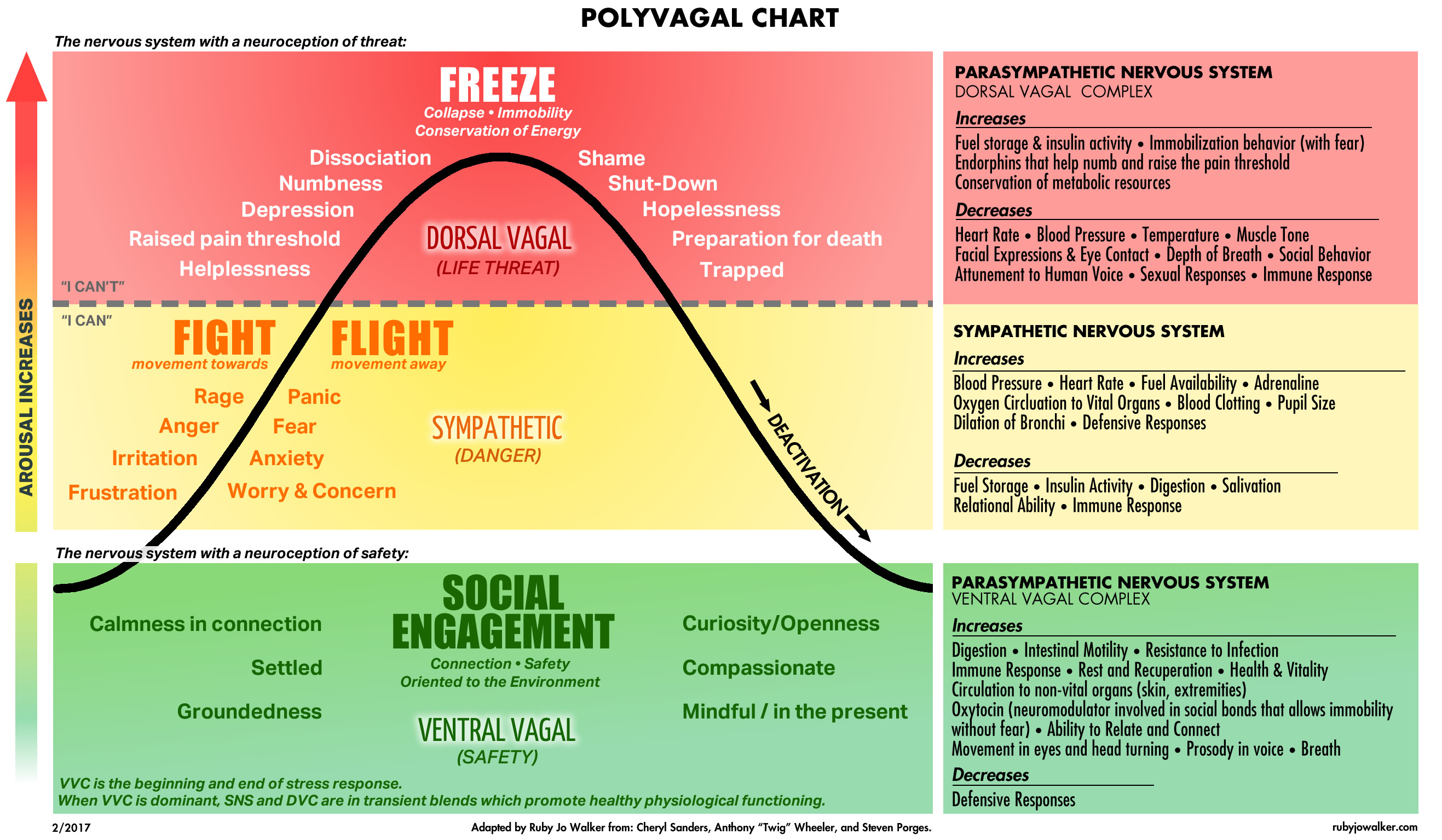 [Speaker Notes: Talk about primitive tiger 
Person whose social engagement system is suppressed has trouble reading positive emotions from other people’s faces and postures…..greatly diminishes the person’s capacity to receive and incorporate empathy and support.
We move through trauma in this order – 1. social (head) 2. mobilize (limbs) 3. immobile (viscera)]
Polyvagal System Overview
[Speaker Notes: If you have upset in the gut because of trauma you are sending the message to the brain that says “danger”
Disease like IBS, Chronic fatigue, etc = signaling process that is off]
WINDOW OF TOLERANCE   Peter Levine
Hyper-arsousal: panic, anxiety, freezing
________________________________________

			Optimal Functioning
________________________________________

Hypo-arousal: Flat, numb, dissociated
Eye Movement DesensitizationReprocessing(EMDR)
[Speaker Notes: Give Shapiro history of EMDR
EMDR has helped more than 2 million people in their recovery from trauma and psychological stress.EMDR incorporates elements from many different treatment approaches. It is used to help reduce emotional distress related to traumatic experiences from the past that continue to impact one’s present day life. 
EMDR facilitates the processing of traumatic experience to the point of adaptive resolution. In other words, EMDR can help desensitize the trauma, so that its association with physical and emotional distress is reduced. 
EMDR can help people recognize and work on feelings and thoughts that come up with the trauma. It can help people think differently about themselves and the world in relation to the trauma. 
EMDR appears to stimulate a natural healing mechanism allowing for spontaneous movement toward health.]
Brain Structure
AMYGDALA 


HIPPOCAMPUS


PRE-FRONTAL CORTEX
Basic Principles of EMDR
Changes in the BrainDr. Daniel Amen
How it Works
Adaptive Information Processing
Hemispheric synchronization
Orienting Process
Neurobiological process similar to REM sleep

Dual Awareness
Desensitization
Cognitive Restructuring
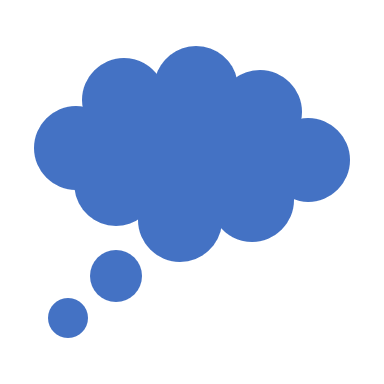 Adaptive Information Processing
System is geared to integrate internal and external experiences
Memories stored in neuronetworks form the basis of perception, attitudes, behaviors which contribute to health or pathology
Trauma disrupts normal adaptive processing which results in dysfunctionally held memory networks
New experiences link into memory networks which further strengthen the dysfunctional patterns of belief and behavior
High disturbance stored in implicit memory which does not allow for connecting with more adaptive information
AIP continued…the up side
Adaptive information is also stored in memory networks
Processing of dysfunctionally held memories facilitates linkage to adaptive networks
Nonadaptive perceptions, attitudes, etc are discarded and replaced with more effective beliefs, emotions, sensations which allow for the system to reorganize and resume building complexity
What’s the purpose of bilateral stimulation?
As dysfunctional information is reprocessed, the organism will move towards health
Phase 1: Client History

Phase 2: Preparation

Phase 3: Assessment

Phase 4: Desensitization
8 Phases of EMDR
Phase 5: Installation

Phase 6: Body Scan

Phase 7: Closure

Phase 8: Reevaluation
Benefits of EMDR
Directly accesses the memory

Processes on all levels at once

Shorter duration
No need to share the story

Can be adapted to most populations, used globally

The client has everything they need to do the work!
Strengths development
Key References
Dr. Bessel Van der KolK
“Trauma is now our most urgent public health issue, and we have the knowledge necessary to respond effectively. 
The choice is ours to act on what we know.”
Resources for more….
www.emdria.org – research and information on EMDR and trainings
 
www.riversedgeinstitute.com – EMDR and other trainings

www.rubyjowalker.com – Somatic Experience and Nervous System 					    workshops

Lillian Ramey, LCSW	Lillian@riversagecounseling.com